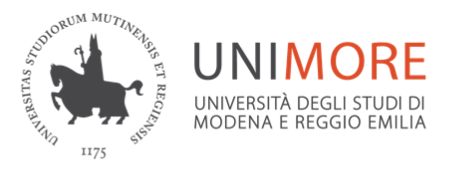 Facoltà di Medicina e Chirurgia
TECNICHE DI LABORATORIO BIOMEDICO

Posti a bando: 30
1
LA FIGURA PROFESSIONALE
Chi è e cosa fa il tecnico di laboratorio biomedico?
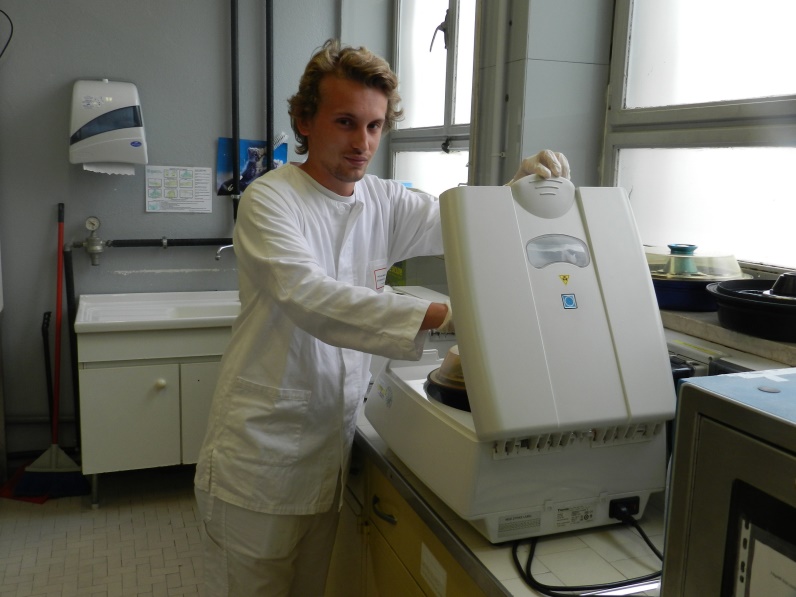 Esegue in autonomia tutte le fasi relative ad analisi di laboratorio, utilizzando anche apparecchiature diagnostiche avanzate;

È il responsabile dei risultati ottenuti dal punto di vista tecnico;

È coinvolto nella programmazione ed organizzazione del laboratorio;

Contribuisce alla formazione del personale neo-assunto e degli studenti.
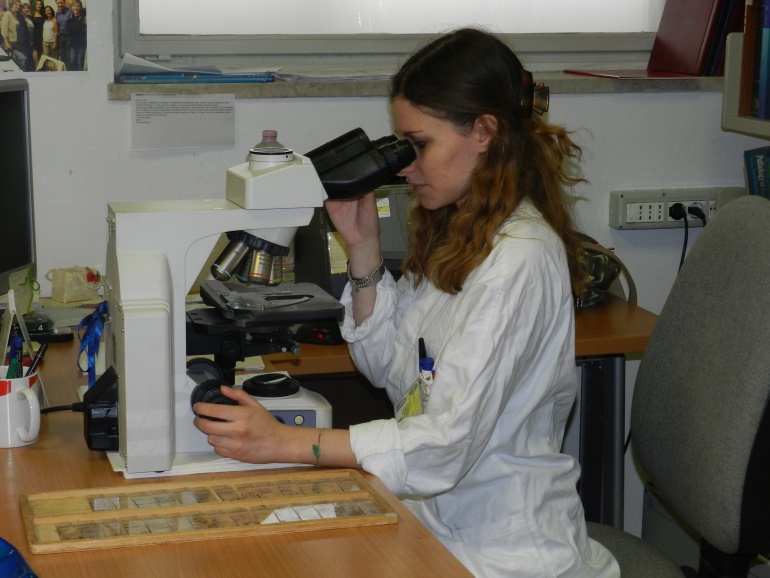 TECNICHE DI LABORATORIO BIOMEDICO
2
AMBITI DI STUDIO
PRIMO ANNO
Scienze propedeutiche; Chimica e biochimica; Biologia, genetica e fisiologia 
Inglese 
Istologia e Anatomia umana
Microbiologia e virologia 

SECONDO ANNO 
Patologia generale e clinica; 
Immunologia, immunoematologia, fisiopatologia generale ed endocrina; 
Anatomia e istologia patologica 
Microbiologia clinica e parassitologia veterinaria
Farmacologia, medicina legale e genetica medica 

TERZO ANNO
Diagnostica di laboratorio
Tecniche diagnostiche di anatomia patologica
Scienze della prevenzione e dei servizi sanitari
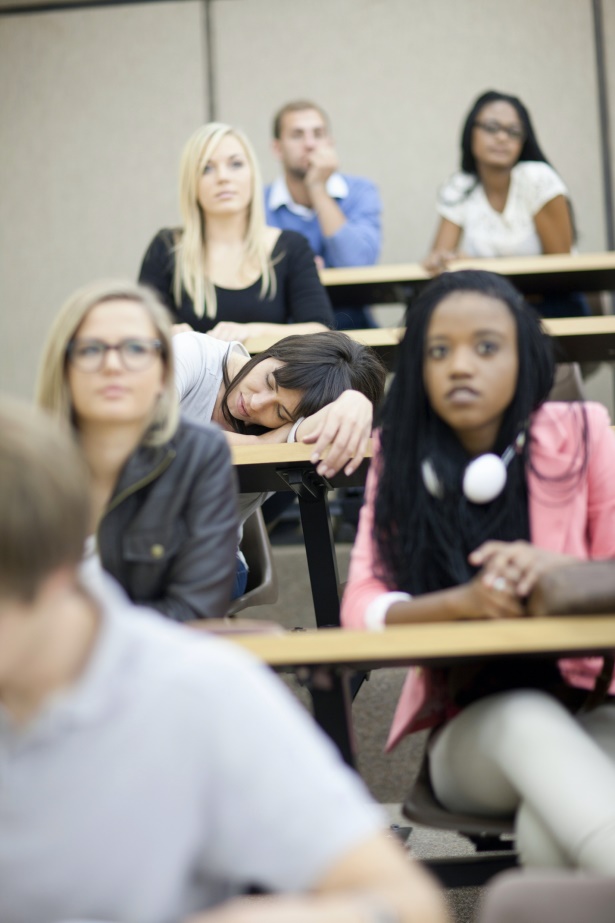 TECNICHE DI LABORATORIO BIOMEDICO
3
AMBITI DI TIROCINIO
Tirocinio professionalizzante in analisi chimico-cliniche, microbiologia e virologia, trasfusionale, medicina legale, endocrinologia, anatomia patologica, tossicologia, diagnostica veterinaria, farmacia ospedaliera, genetica

1 anno: 300 ore
2 anno: 525 ore
3 anno: 675 ore

Inoltre:
Laboratori professionali; 
Attività seminariali; 
Attività a scelta
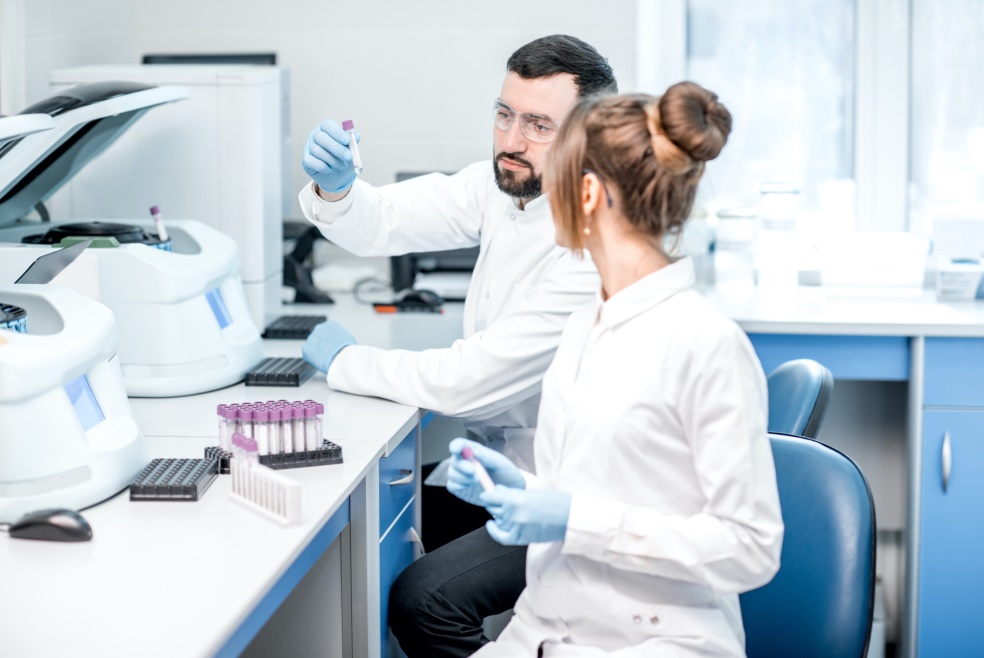 TECNICHE DI LABORATORIO BIOMEDICO
4
SBOCCHI PROFESSIONALI
Le competenze acquisite permettono di seguire tutto il percorso diagnostico dalla fase pre-analitica fino alla validazione dei risultati lavorando in autonomia e in collaborazione con altri professionisti. 

 Il Tecnico di Laboratorio Biomedico 
trova impiego in:

aziende sanitarie pubbliche
aziende sanitarie private
industrie biomedicali
aziende alimentari
aziende farmaceutiche
istituti zooprofilattici
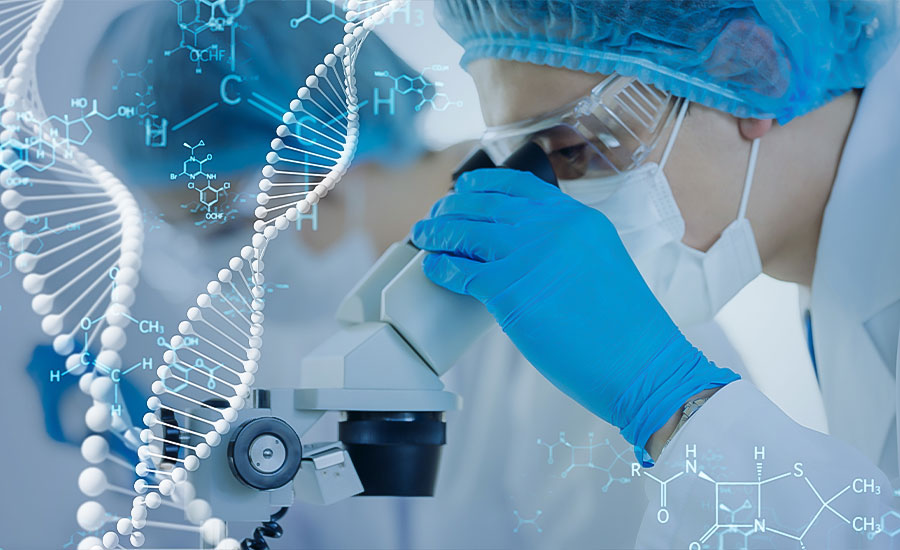 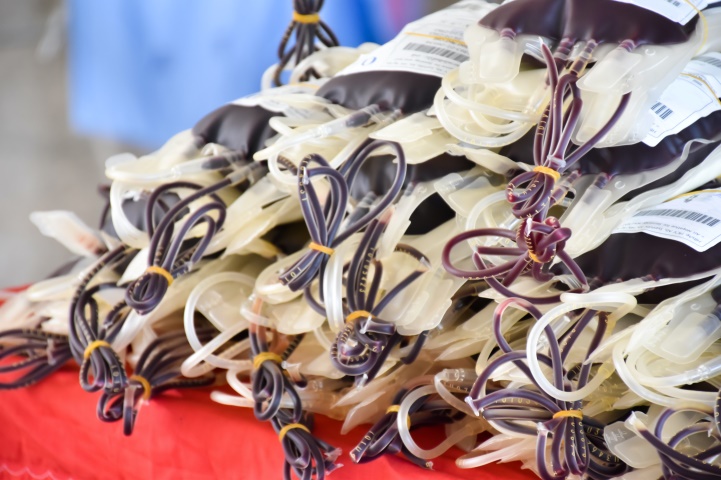 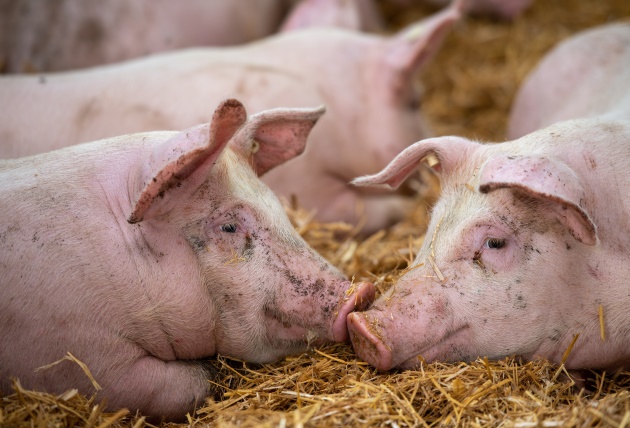 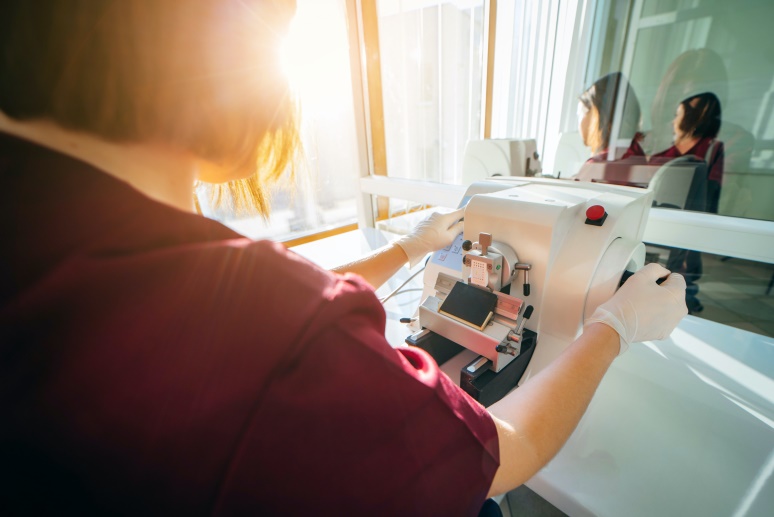 TECNICHE DI LABORATORIO BIOMEDICO
5
SODDISFAZIONE – PROGRESSIONE - OCCUPAZIONE
Soddisfazione:
Il 90% degli studenti è completamente soddisfatto del CdS
Progressione: 
- i laureati possono entrare subito nel mondo del lavoro; 
- possibilità di continuare gli studi con Lauree Magistrali e/o   Master
Tasso di occupazione:
rilevazione Almalaurea 2021: 100%
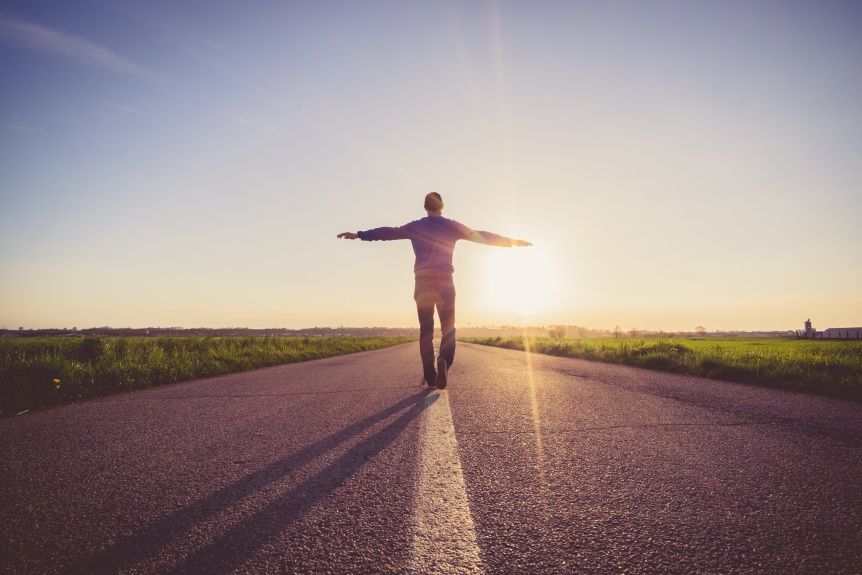 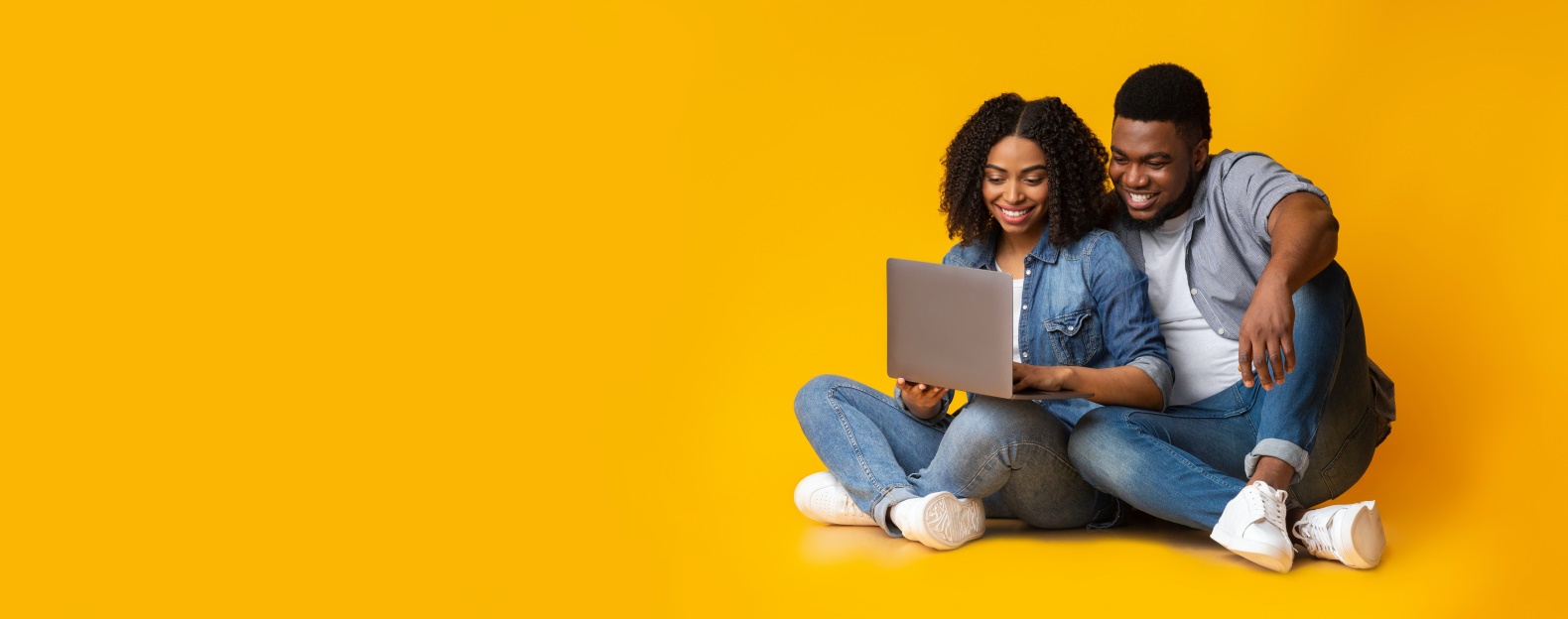 TECNICHE DI LABORATORIO BIOMEDICO
6
ERASMUS
Possibilità di frequentare tre mesi di tirocinio con i programmi  Erasmus:
 
SEDI:

Coimbra (Portogallo);
Leuven-Limburg (Belgio);
Cartagena (Spagna)
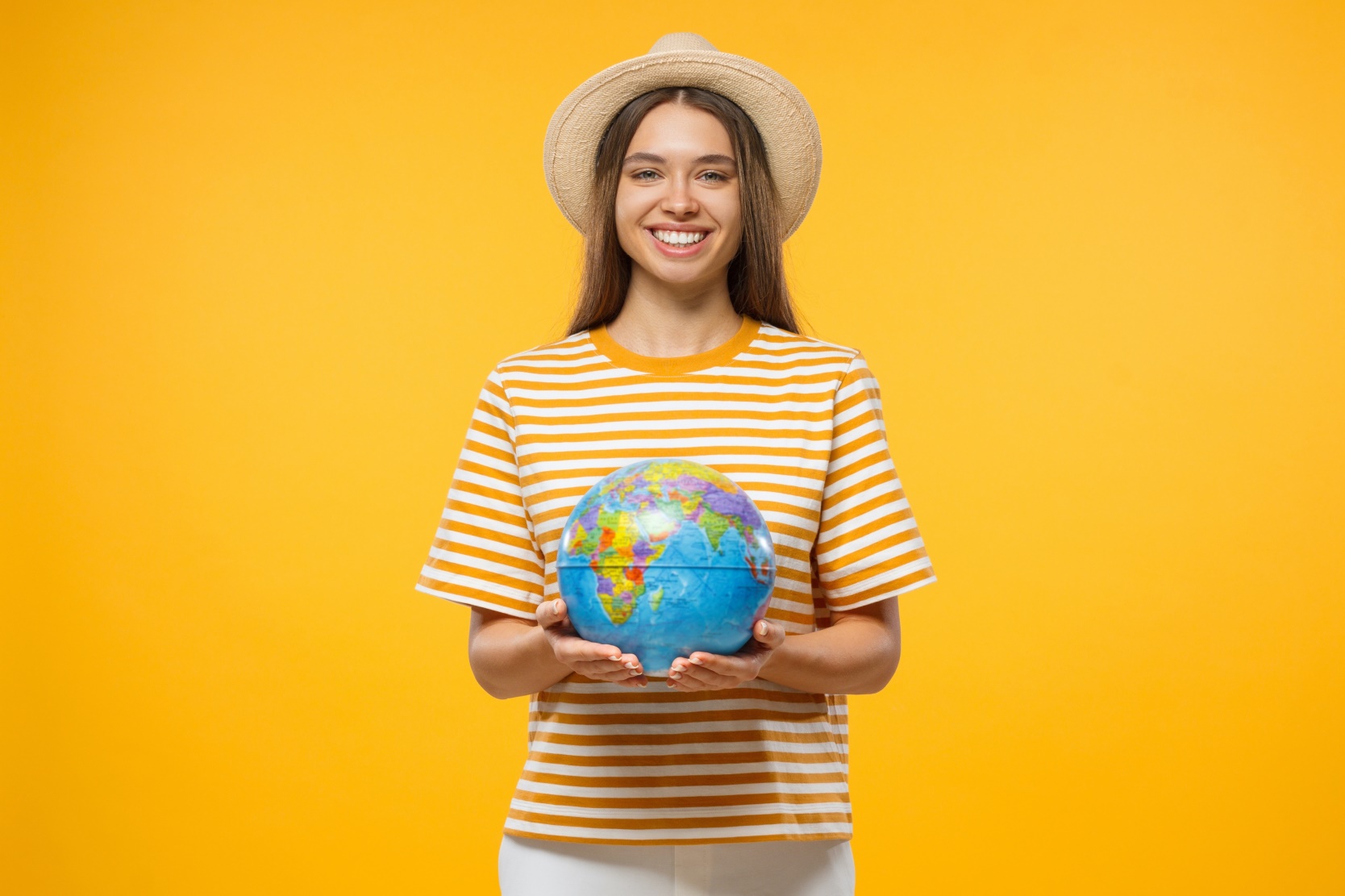 TECNICHE DI LABORATORIO BIOMEDICO
7
CONTATTI
Presidente Corso di Laurea
Prof.ssa Milena Nasi
tel. 059 205 5422
milena.nasi@unimore.it

Direttore Didattico delle Attività Formative Professionalizzanti: 
Dott.ssa Lorena Pozzi 
tel. 059 4225793
lorena.pozzi@unimore.it

Tutor didattico
Dott.ssa Barbara Restani
tel.3481222246
barbara.restani@unimore.it
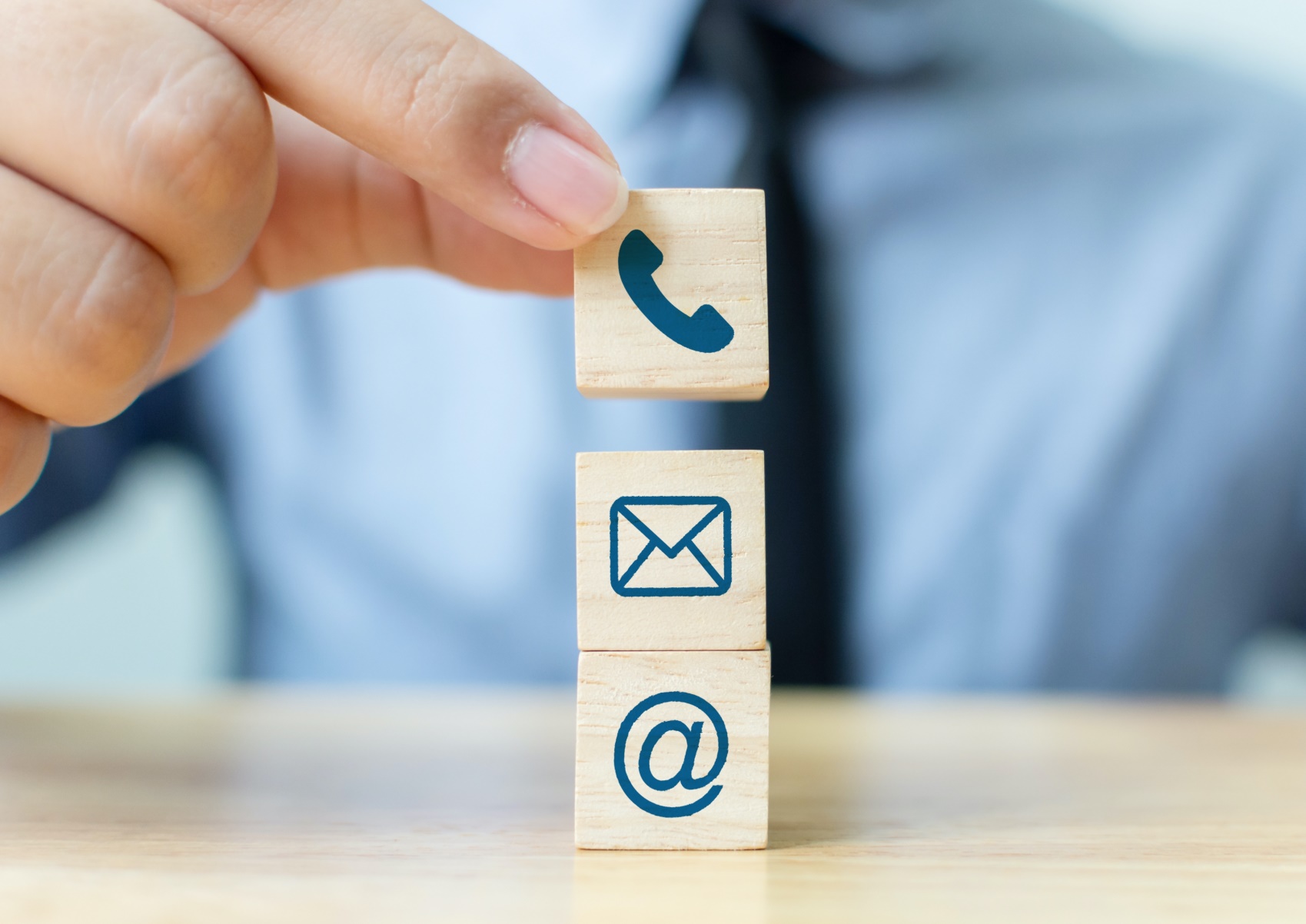 http://www.cdltlb.unimore.it
https://www.instagram.com/cdltlb.unimore/
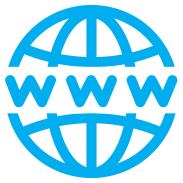 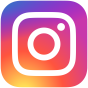 TECNICHE DI LABORATORIO BIOMEDICO
8